ただしい　ふくいん
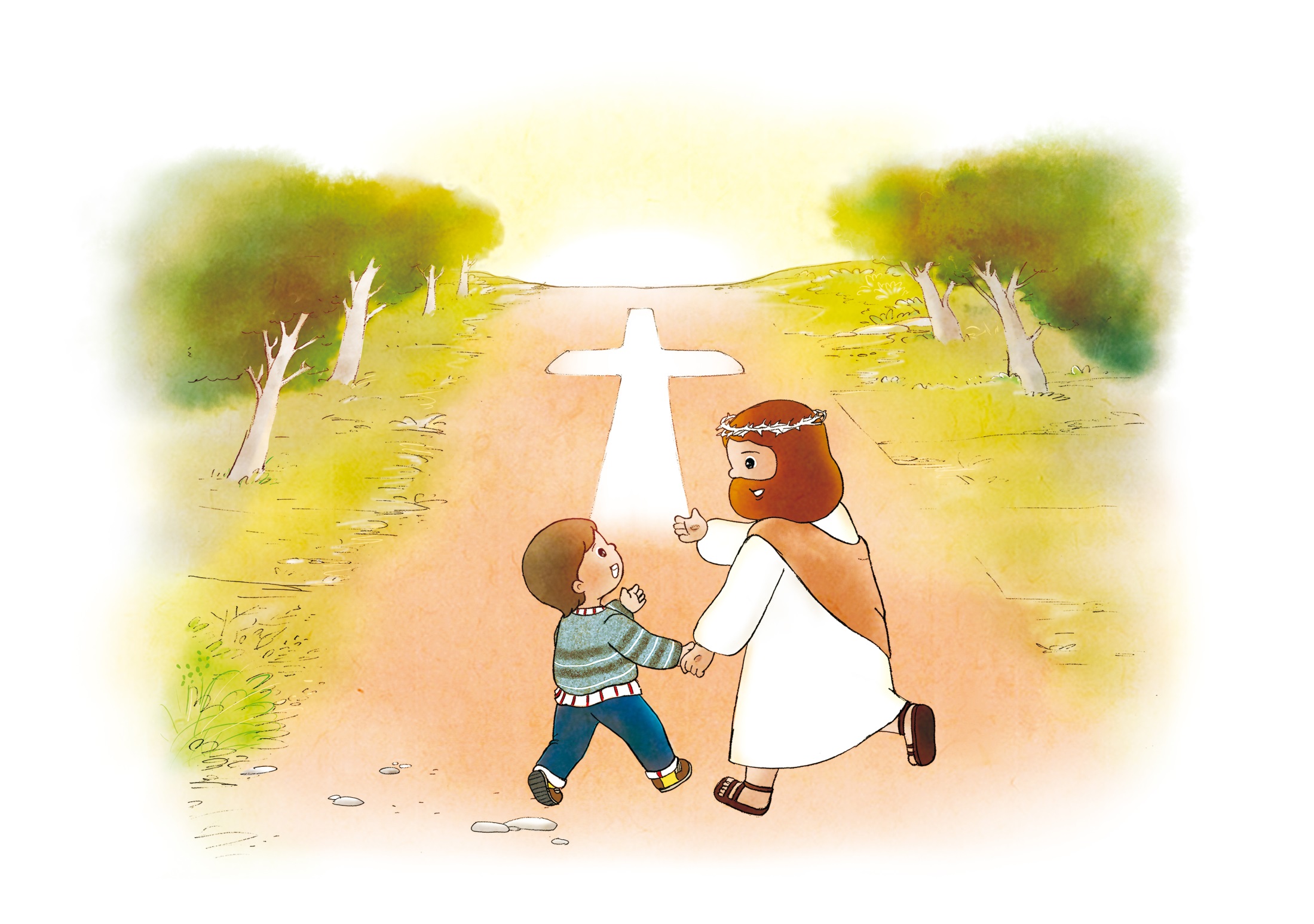 ガラテヤ2:20
くらやみ　けいざい
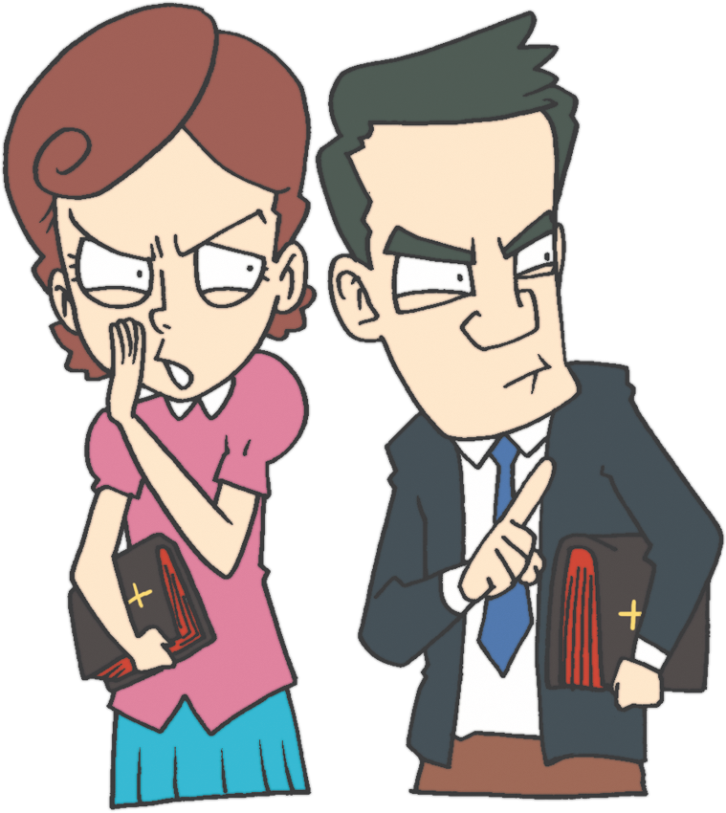 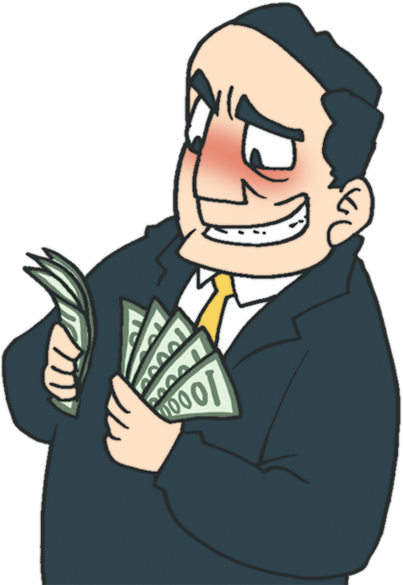 きょうかい　もんだい
かてい　
もんだい
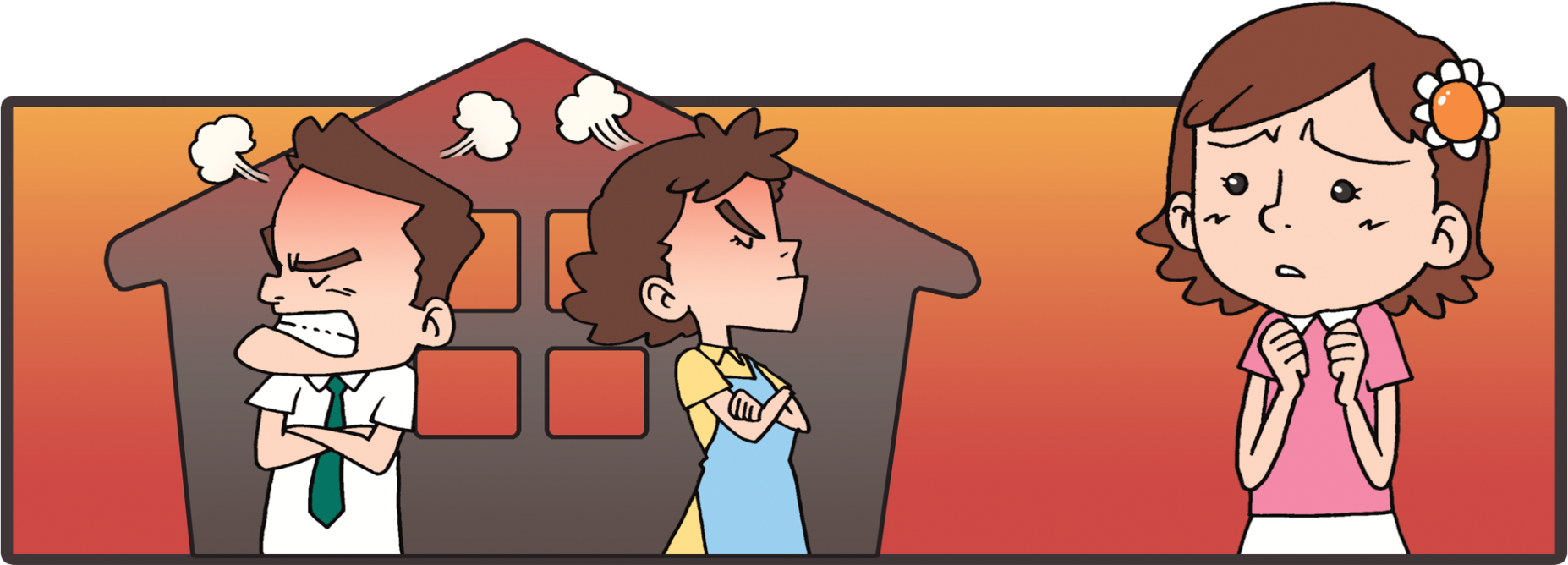 [Speaker Notes: 現場では多くの問題があるように見えます]
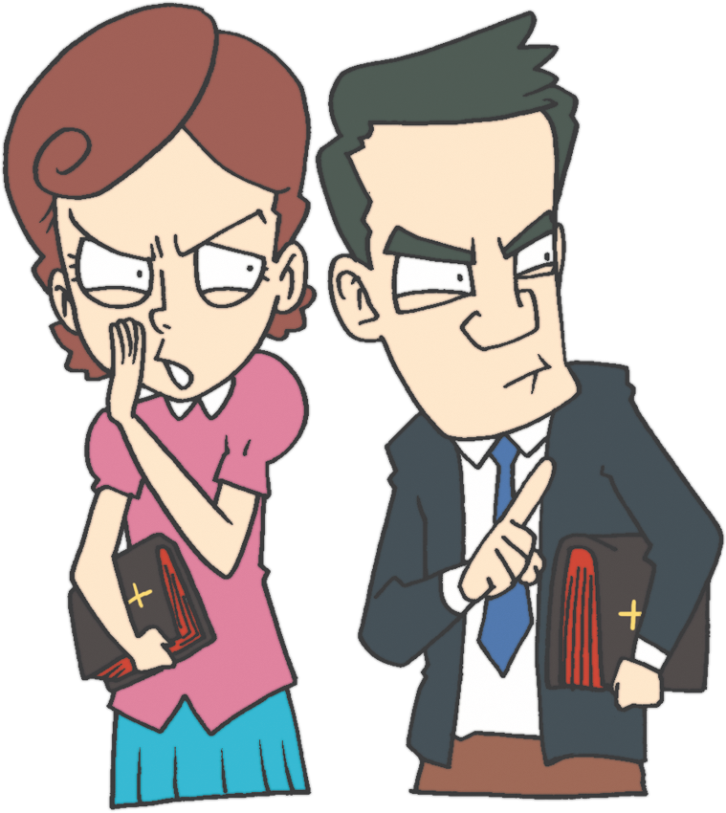 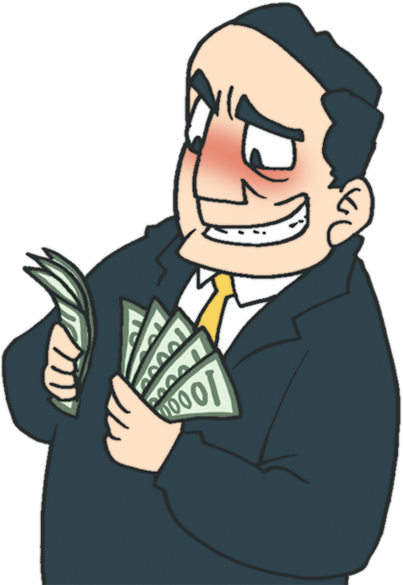 うろたえて、さっかく、こんらんする　ひつようは　ありません!
げんば　ではなく　れいてき　げんばを 
みなければ　なりません
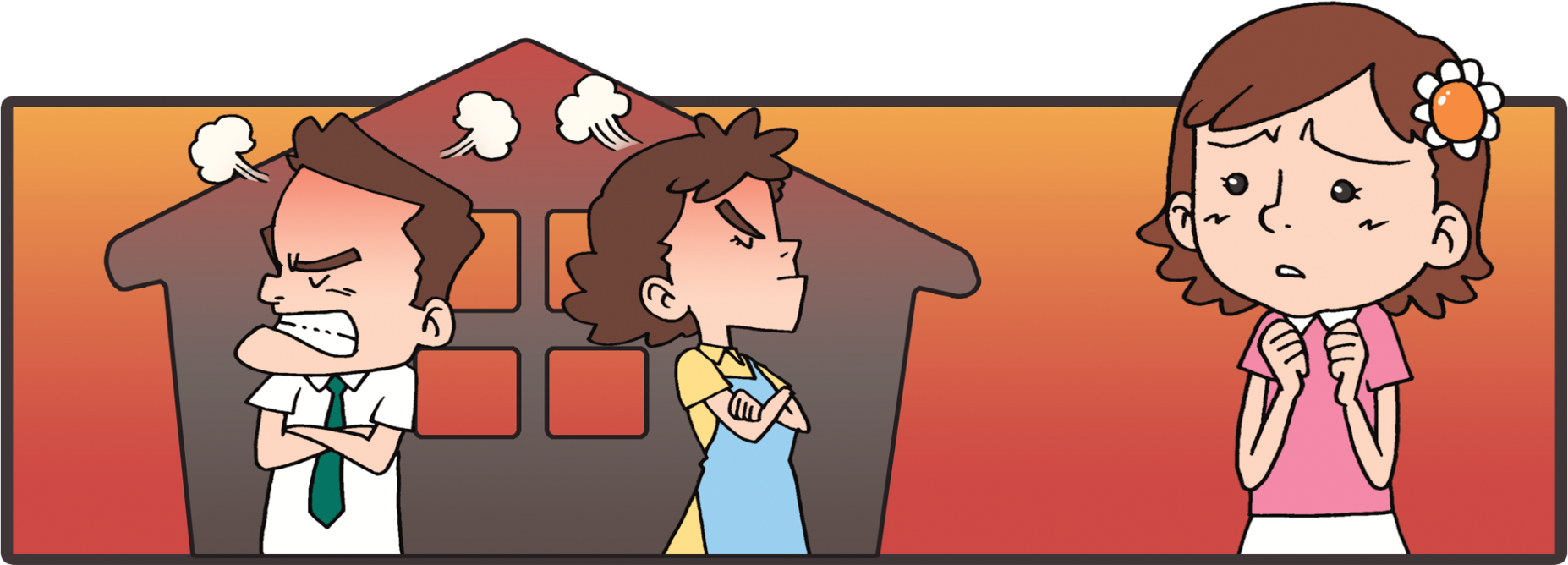 じじつ　ではなく　れいてき　じじつを 
みなければ　なりません
このような　げんばに
こたえを 
あたえなさいと
レムナントを
よばれました!
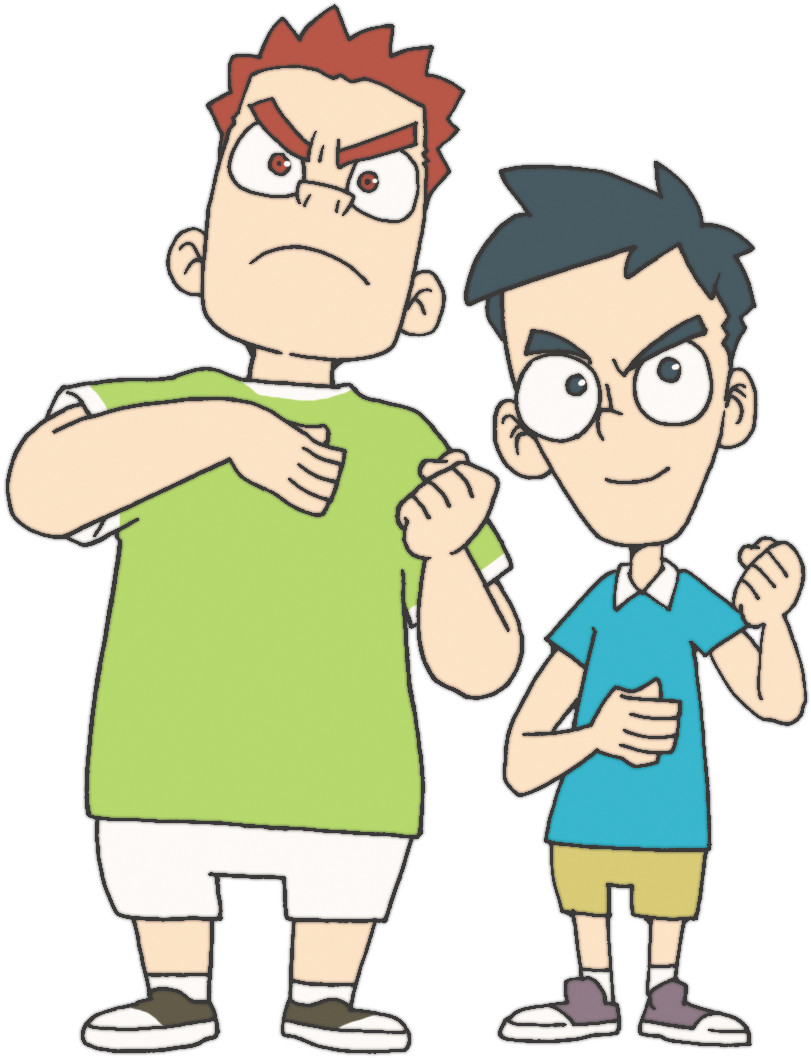 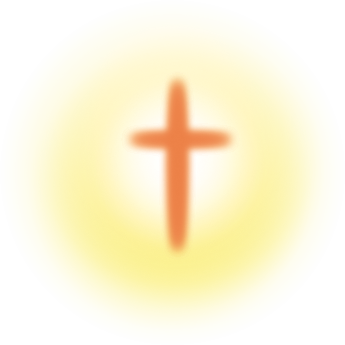 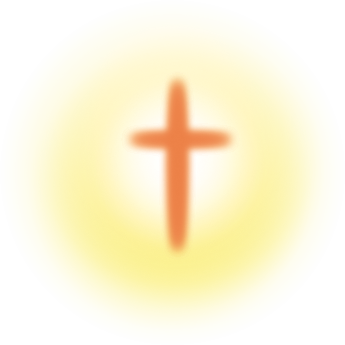 [Speaker Notes: まず霊的サミットになれば、技能サミット（学業）、文化サミット（成功）は、結果としてついてきます。]
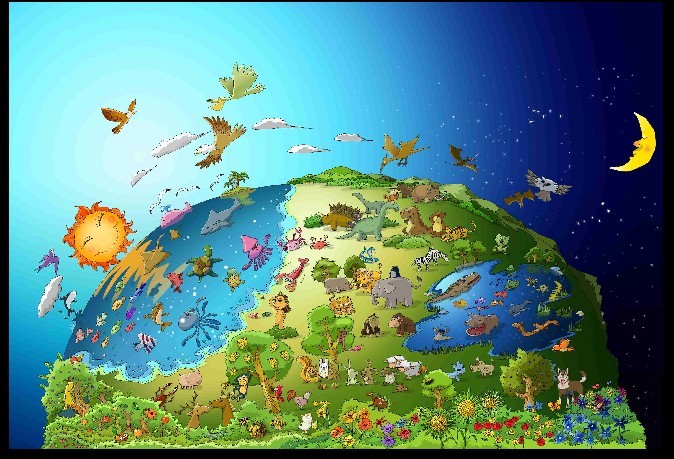 てんち　そうぞう
ほんらいの　にんげん – 
そうせいき1:27~28
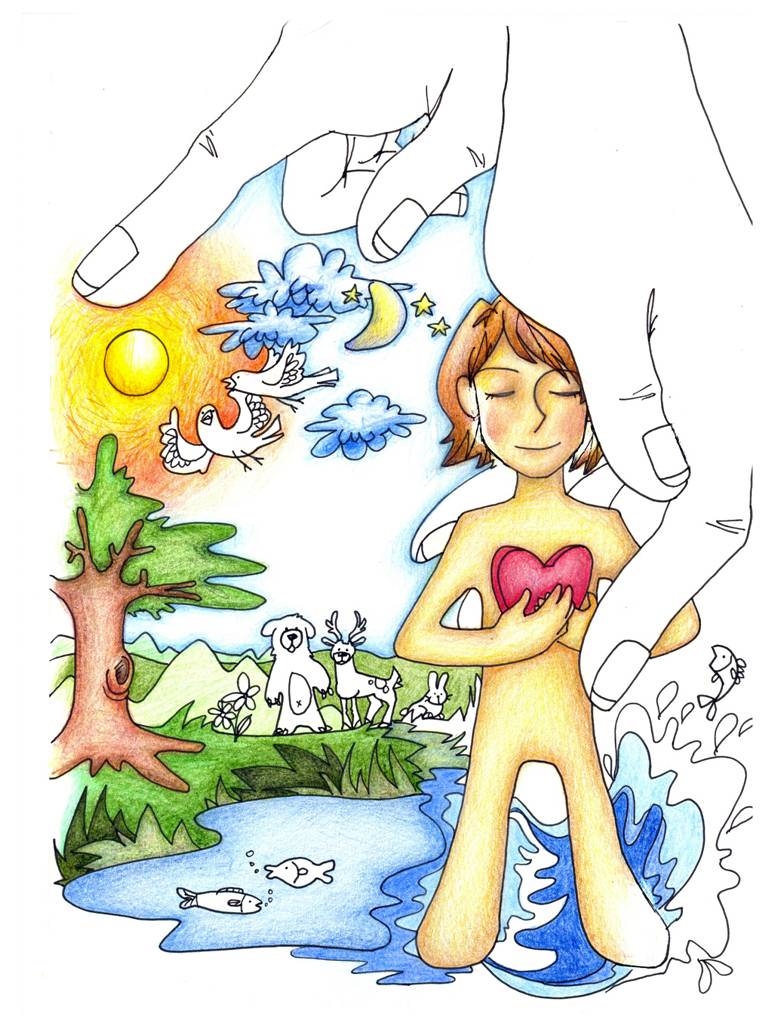 1. げんざいのゆえに “しんだ　わたし”
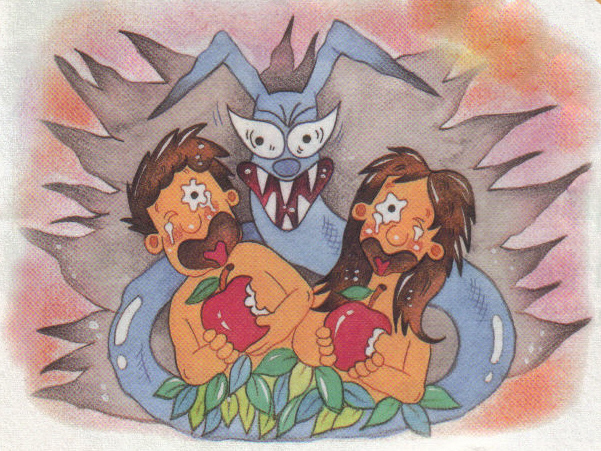 そうせいき
３しょうの　
じけん
つみの　
どれい
サタンの
どれい
かみさまを　
はなれた
1. げんざいのゆえに “しんだ　わたし”
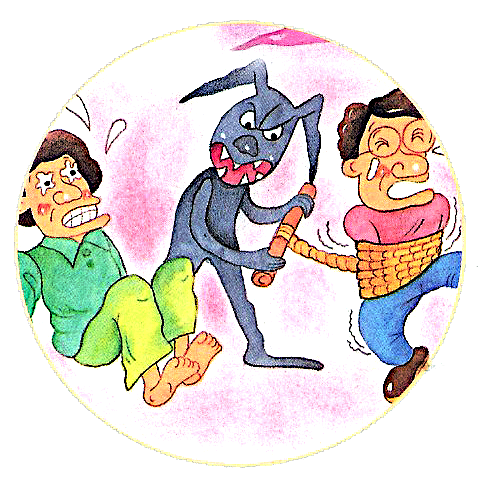 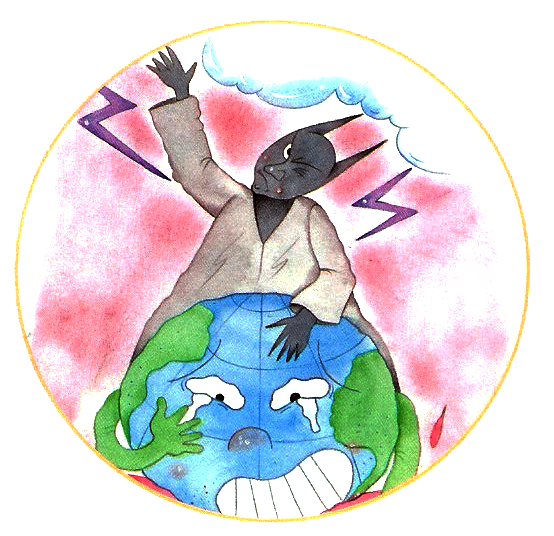 りっぽうの
のろい
りねん
しゅうきょう
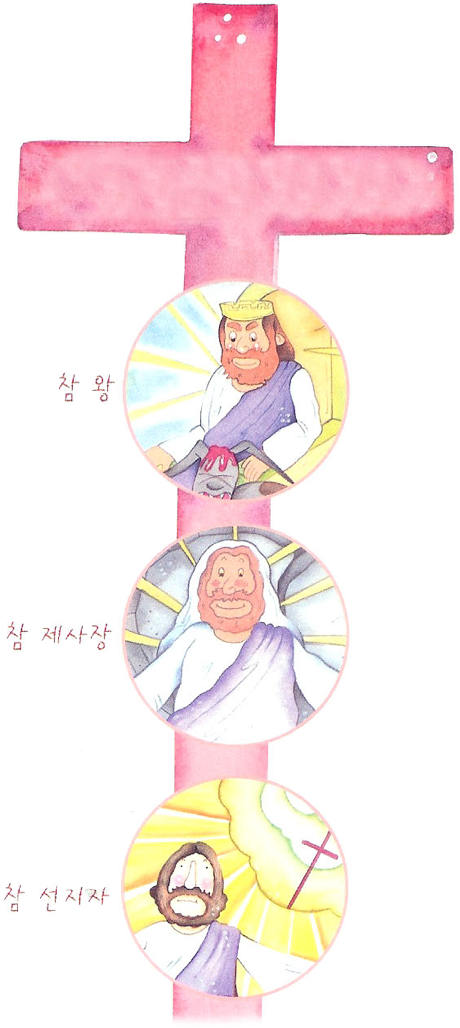 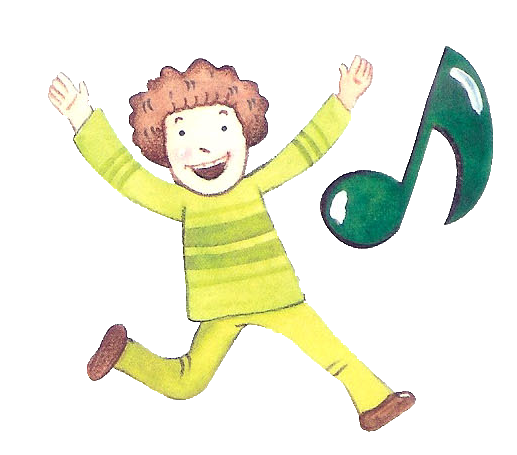 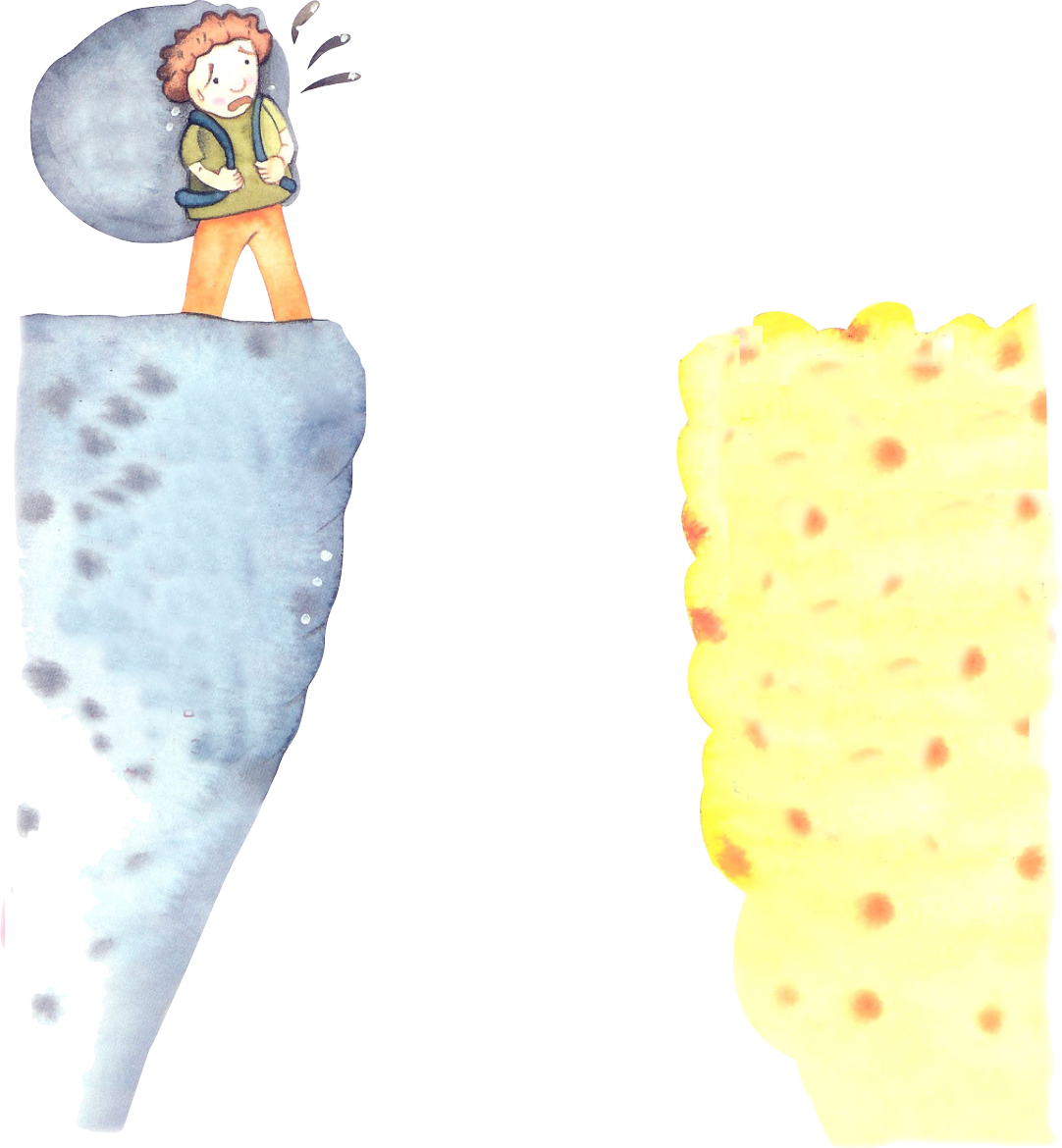 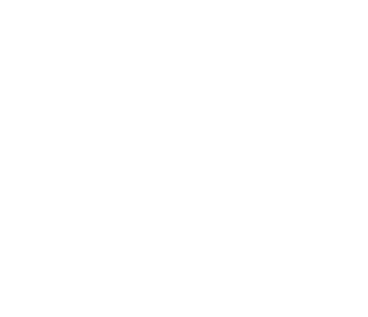 2. もう　わたしは　ちがう！ 
“さいそうぞう　された　わたし”
キリストに　あって
さいそうぞう　
されました
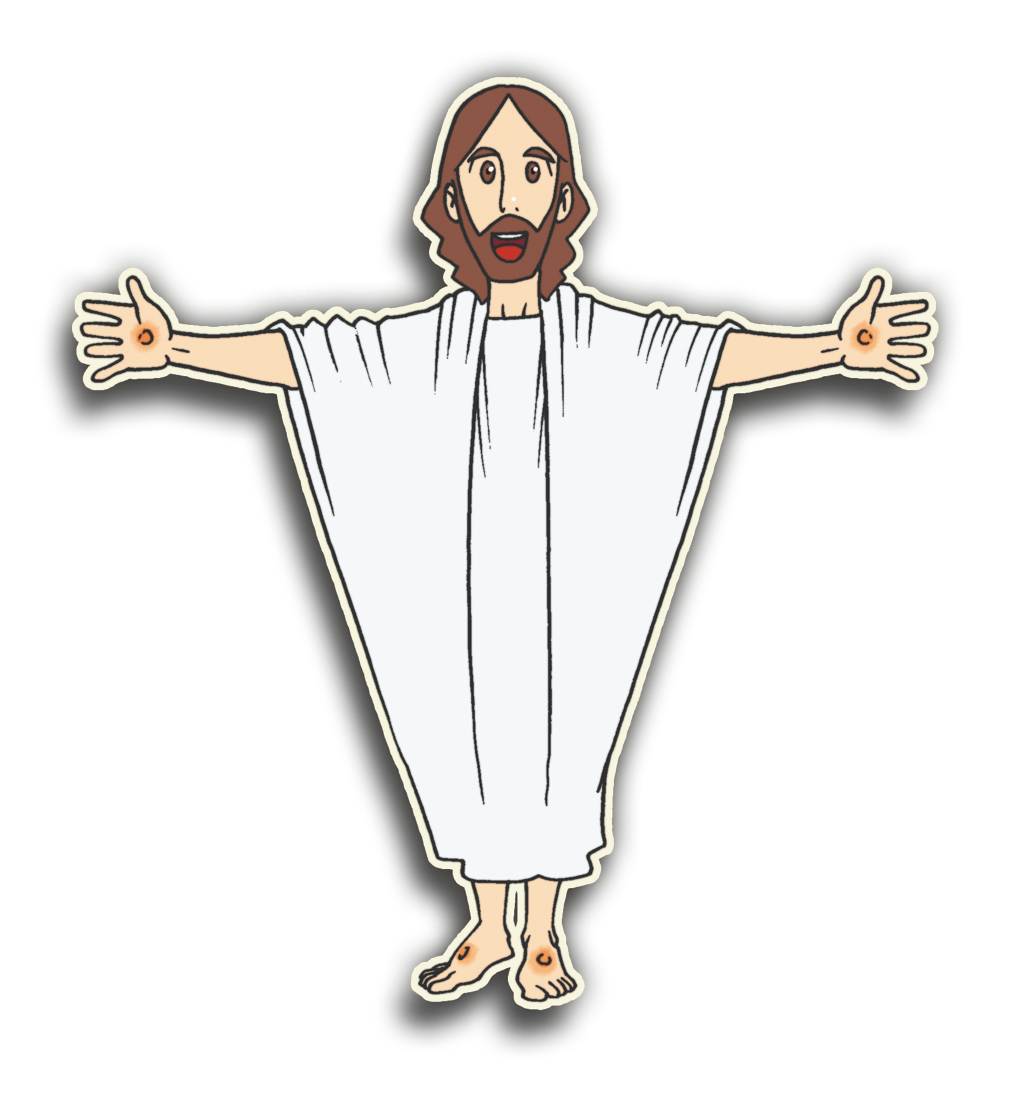 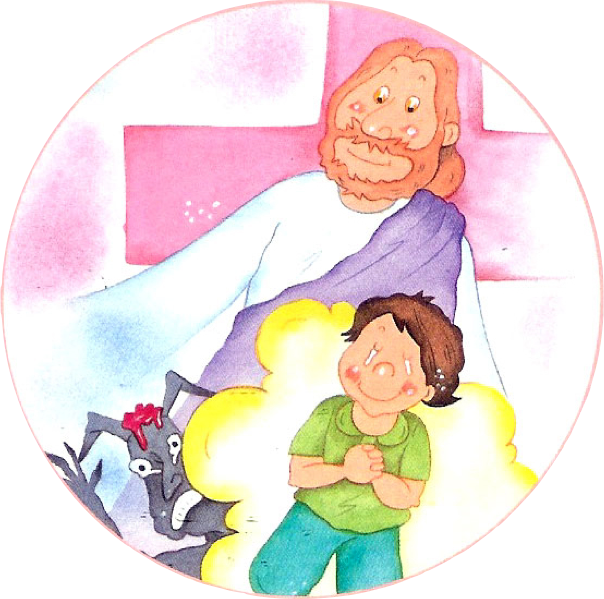 キリストに　あって
あたらしい　
ひぞうぶつ
イエス・キリストを　しんじれば
かみの　こどもとして 
あたらしく　うまれます
ガラテヤ 2:20
わたしは　キリストと　ともに　じゅうじかに
つけられました。もはや　わたしが　いきて
いるのでは　なく、キリストが　わたしの
うちに　いきて　おられるのです。
3. わたしと　ともに おられる　
かたが　います
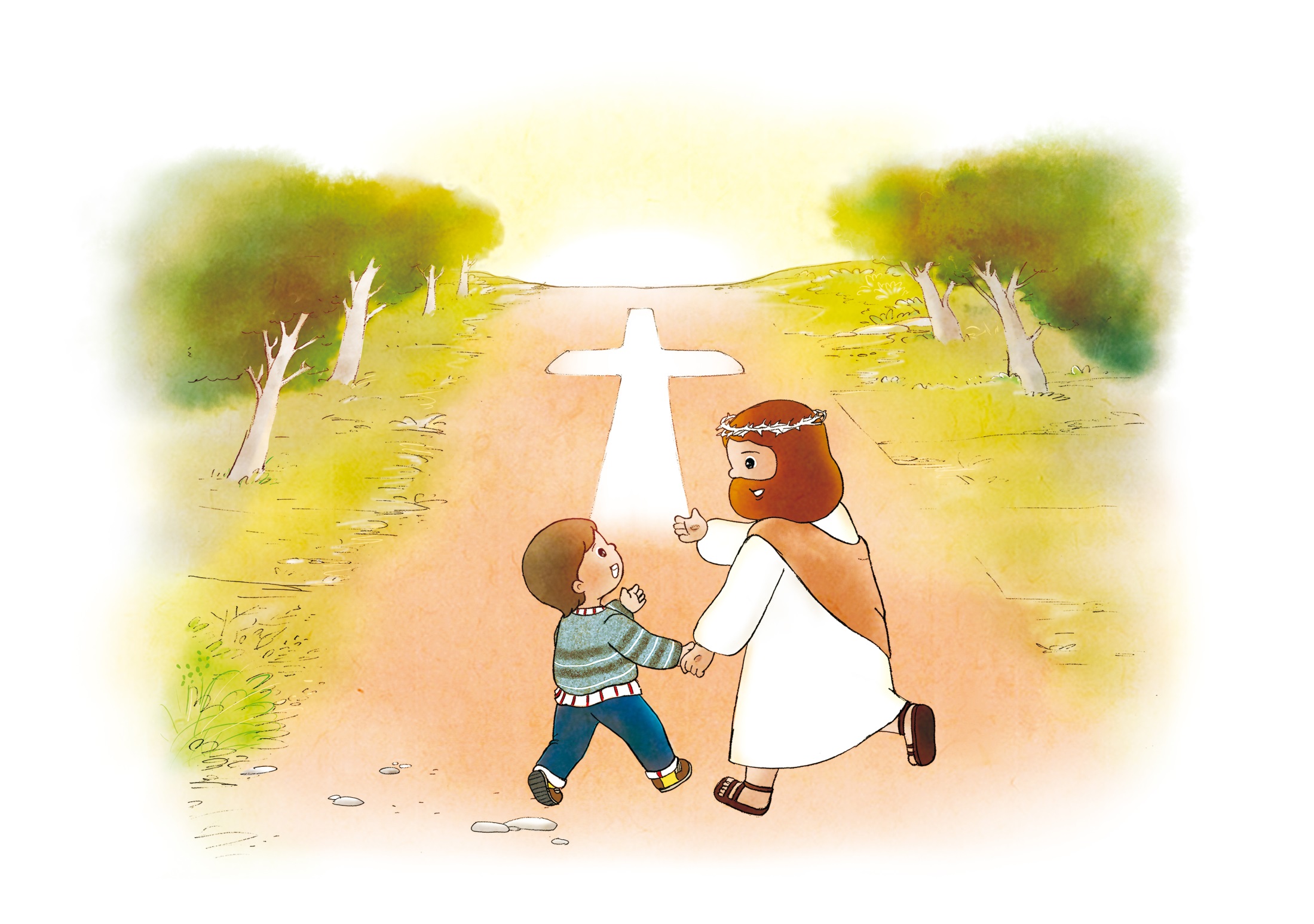 かみさま
イエスさま
せいれいさま
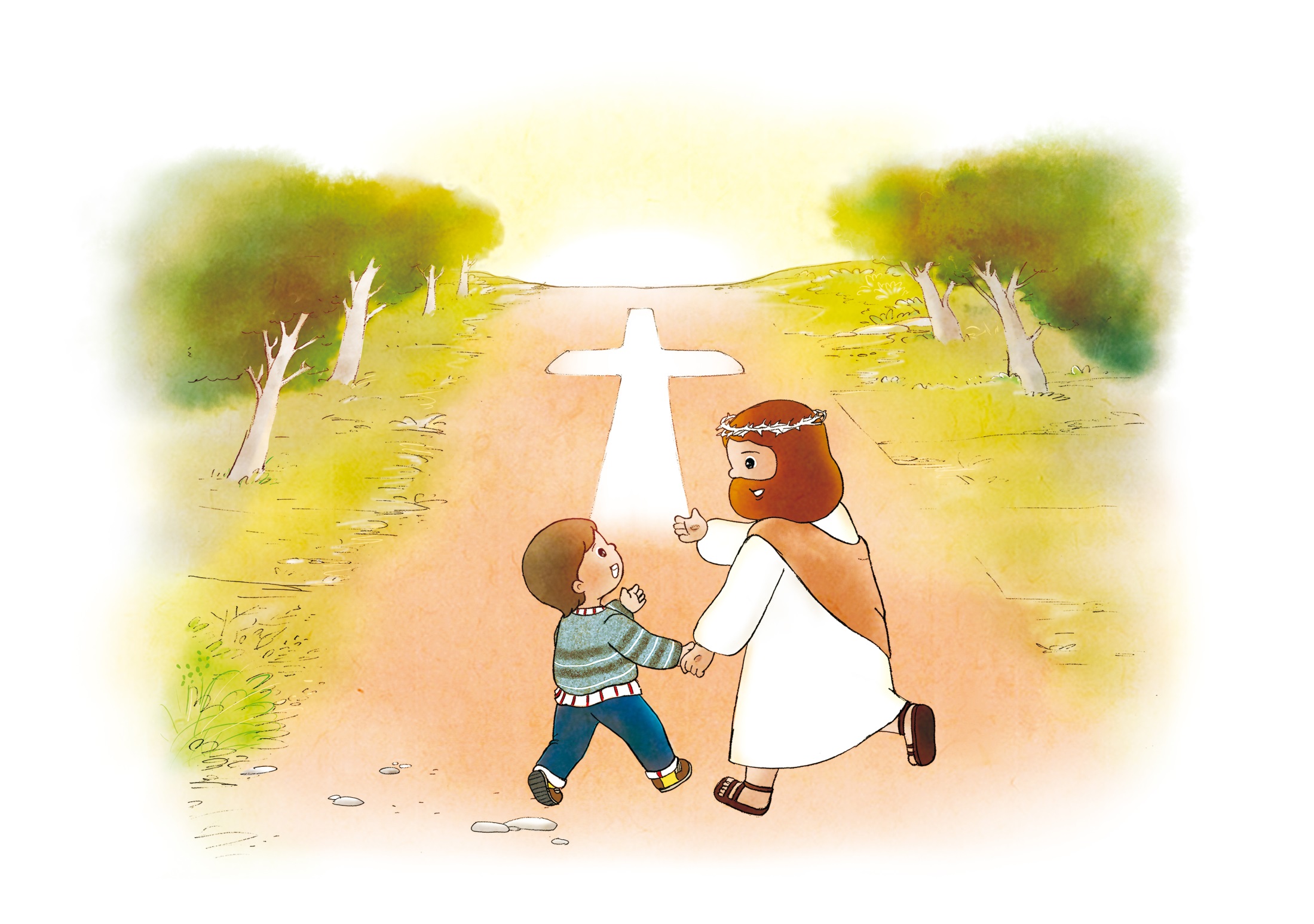 もはや　キリストに　あって
あたらしい わたしです
あたらしい　わたしを げんばで　
わかちあいましょう
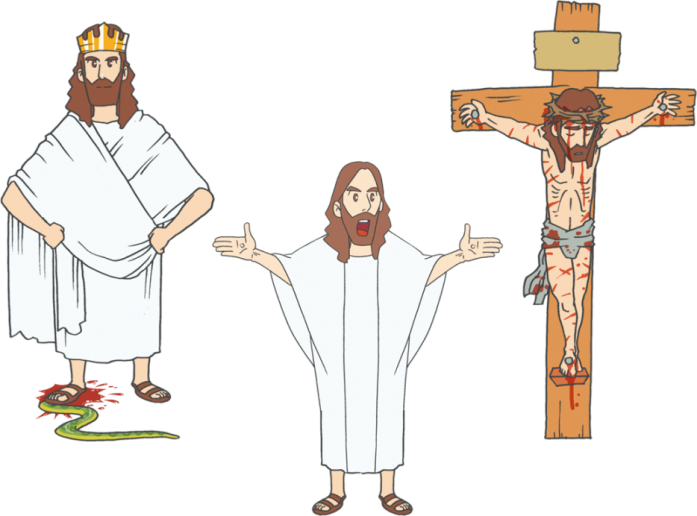 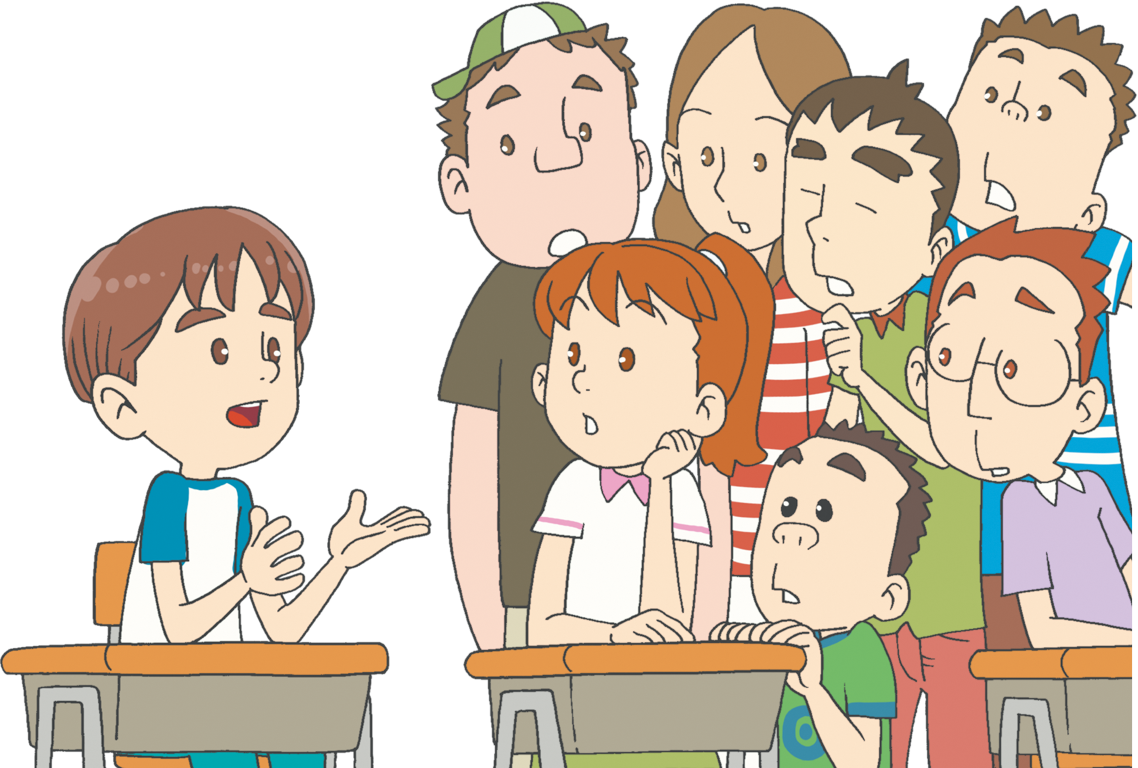 フォ
ー
ラム
し
て
いん
し
よう
こく
みことばの　なかで　いちばん　きおくに
のこった　ことを　フォーラムしよう
わたしの　けいけんと　つなげて　
フォーラムしよう
あたらしい　わたしを　げんばで　あじわうために
ちいさな　じっせんを　きめよう
[Speaker Notes: フォーラムをしてこそ刻印されます。福音刻印、みことば刻印ができなければ、成功しても霊的問題に捕えられます。]